MEAN stack
L. Grewe
What is MEAN
M = MongoDB --> DATA solution
E = Express JS (for use with nodeJS) --> Routing and ease of transactions (above simple NodeJS) , session management, server side
A = AngularJS (for use with nodeJS) --> Presentation layer ease (above simple NodeJS) THIS IS CLIENT SIDE (and we will not concentrate on this)
N = NodeJS --> main language that Express and Angular built on and used for serverside programs, server side
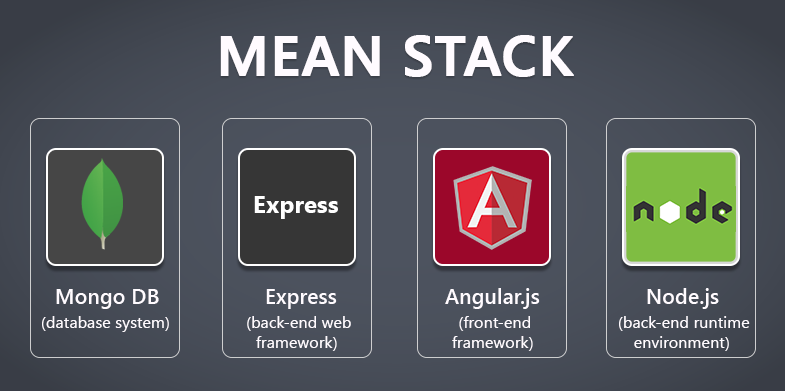 Another View
You can have MEAN applications or just MEN applications
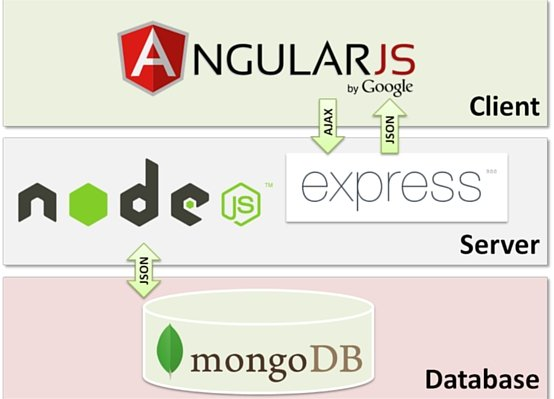 Another view
Here we can see how a user/client request is processed and response returned
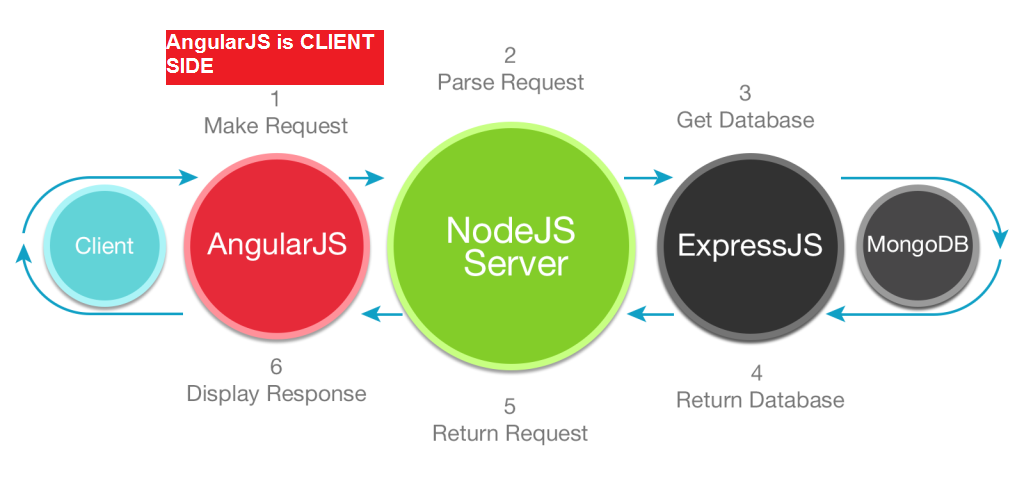 MEAN - MEAN or MEN??? when do you include AngularJS
Without AngularJS - MEN - on server the HTML, CSS, embedded client JS is created and delivered to the Client based on data on server --> Called 1 way data binding.
With AngularJS - MEAN- : Puts HTML together on CLIENT side based on data provided AND updates HTML if data changes (subscribes) and can also update the data if HTML changes (a push) --> Called 2 way data binding
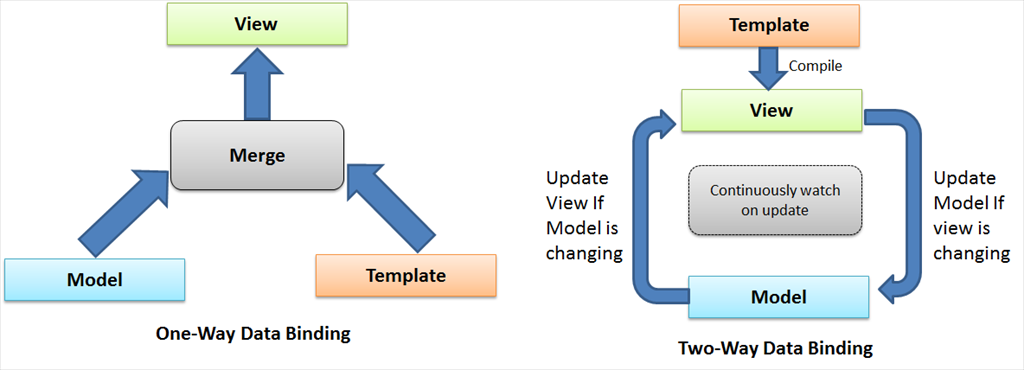 What does AngularJS give us
AngularJS  used to create Single Page Application (SPA)

What is a single page application?



SPA = Think of  Yahoo! or Google Mail as examples.
runs inside single page load, just updates part of the page as you need it.
Positives: once you load it, it has fast response, moves some of computation to client side (in AngularJS)
Negatives: longer to load then regular full responses from server apps, not indexed because crawlers typically don't execute the client side javascript (AngularJS) that build the page on client dynamically
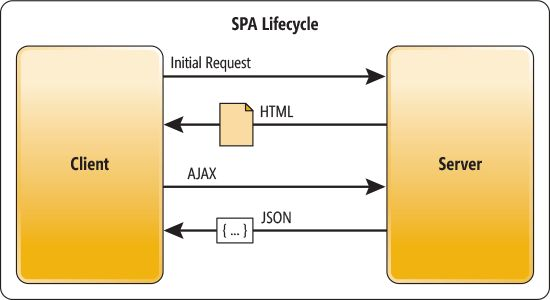 When MEN
need fast load time, want pages to be found by search engines, want to use analytics
So any kind of backend processing would be good for MEN for sure 
Example – a blog where you are serving different blog entries all the time
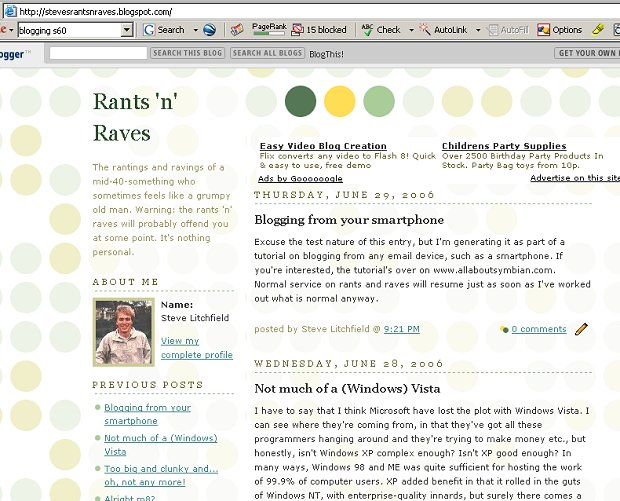 When MEAN
don't care about longer initial load time, but, want faster interactive use
Example: Admin interface of Blog where blogger creates new entries and manages old blog posts.
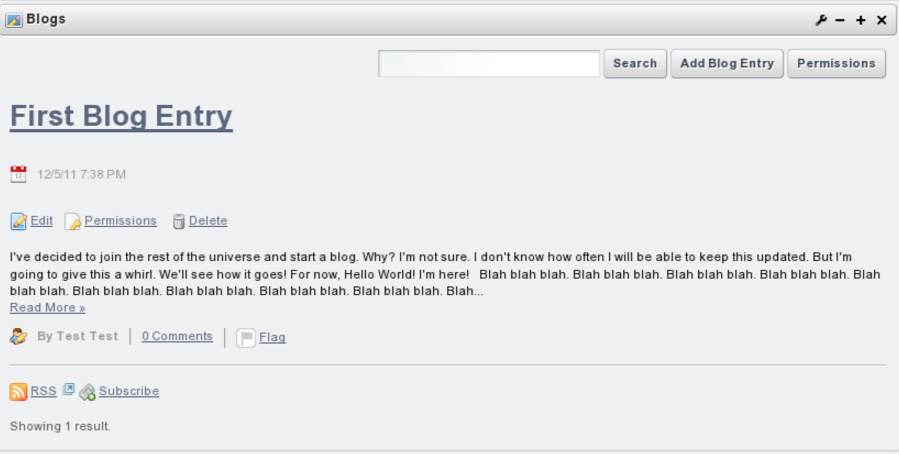 blog site
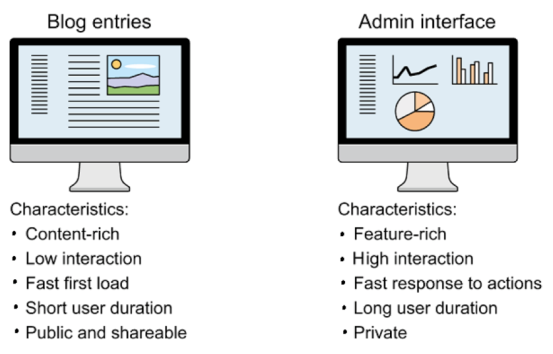 MEN
MEAN
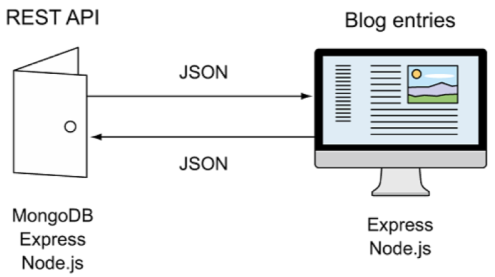 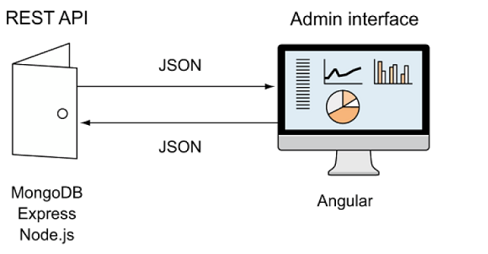 Solution???
Use MEN for part of your system and MEAN for other part(s).